Оценка качества управления муниципальными финансами по итогам 2021 года
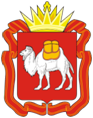 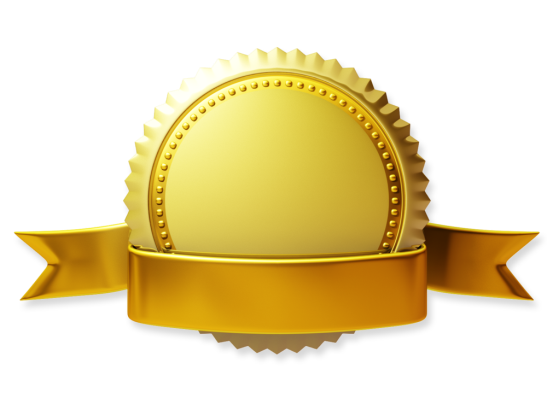 Городские округа и муниципальные районы
с высоким качеством организации 
бюджетного процесса 
(в алфавитном порядке)
29
территорий
Министерство финансов Челябинской области
Оценка качества управления муниципальными финансами по итогам 2021 года
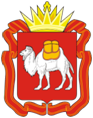 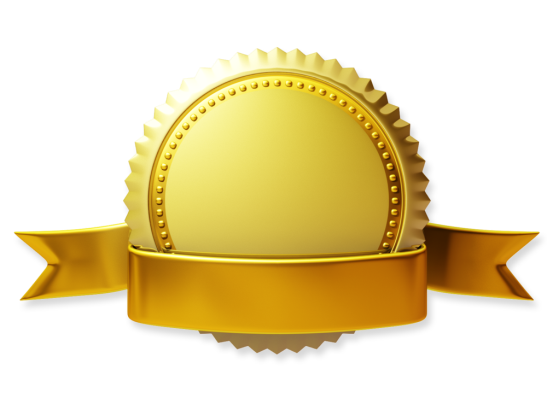 Городские округа и муниципальные районы
 с надлежащим качеством организации
бюджетного процесса 
(в алфавитном порядке)
13
территории
Министерство финансов Челябинской области
Оценка качества управления муниципальными финансами по итогам 2021 года
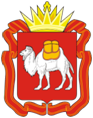 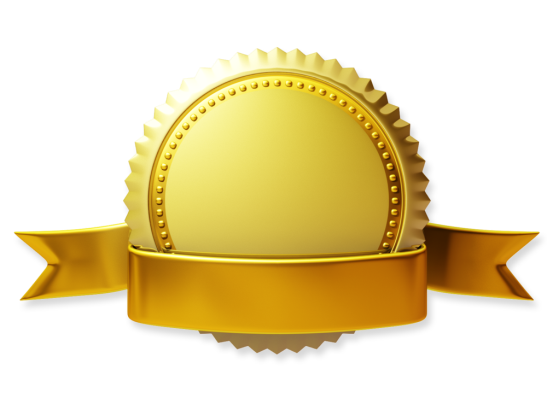 Городские округа и муниципальные районы
 с низким качеством организации
бюджетного процесса 
в связи с наличием фактов, приводящих к присвоению территориям низкого качества независимо от общей оценки бюджетного процесса
1
территория
Утверждение в решении о местном бюджете (путем принятия такого решения или внесения изменения в ранее принятое решение) плана поступлений налоговых и неналоговых доходов, который на момент утверждения превышал более чем на 5 % оценку Министерства финансов Челябинской области ожидаемого поступления налоговых и неналоговых доходов в местный бюджет, а последующая оценка Министерства финансов Челябинской области ожидаемого поступления налоговых и неналоговых доходов в местный бюджет не превышала данный утвержденный план (при условии, что фактическое поступление налоговых и неналоговых доходов в местный бюджет по итогам финансового года составило менее 95 % данного утвержденного плана)
Министерство финансов Челябинской области
Министерство финансов Челябинской области